Conseil Municipal Saint-Witz 30 novembre 2022
Rapports annuels des syndicats
Les grandes lignes des rapports annuels  (voir le  mail envoyé le 29/11)
DU SIECCAO (Eau potable)
DU SIAH (EU et Eplu)
DU SICTEUB (EU et Eplu)
Un petit rappel…
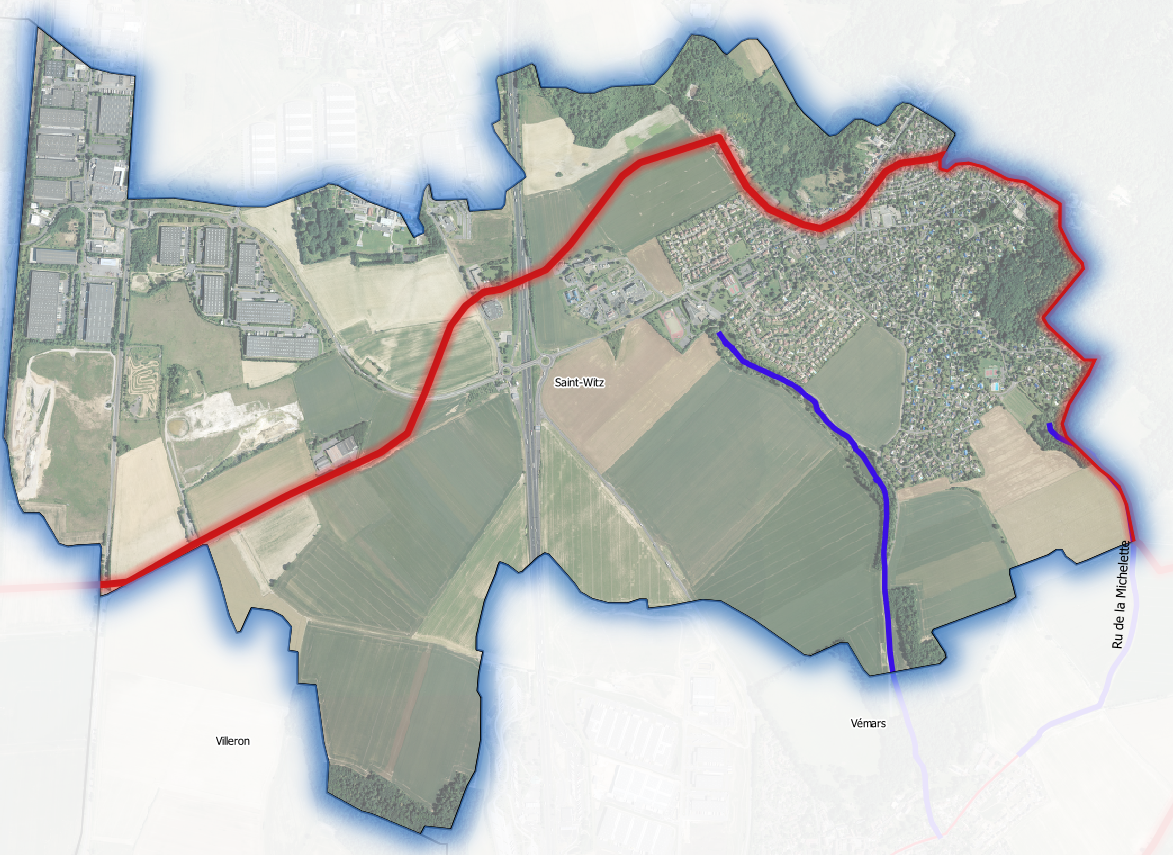 SITRARIVE
SYMABY
SICTEUB
SIAH
En intro
Des rapports complets et très documentés
Un focus sur les informations spécifiques à Saint-Witz
Obligation réglementaire de présenter ces rapports avant le 31/12 de l’année N+1
Les grandes lignes des rapports annuels
SIECCAO (Eau potable)                       88 pages!
Principaux indicateurs au niveau SIECCAO
43000 habitants desservis, 16000 abonnés
7 captages, 2,41€/M3 (base 120M3/an)
10 réservoirs ,1 centre de production
Taux de conformité global de 92,75%
322 kms de réseaux
Rendement du réseau: 62,7%
L’eau et les réseaux très contrôlés
Présentation SIECCAO, missions, caractéristiques du service (p 6-p35)
Tarification de l’eau et recettes du service (p 37-p49)
Indicateurs de performance (p 50-p76)
Financement des investissements (p 77-p83)
Les priorités du SIECCA0 en 2021
Les communes où les rendements sont faibles (fuites) : Chaumontel, St-Witz, Viarmes
Finalisation de la DSP unique sur le territoire (SAUR à partir du 1/1/2022 et pour 15 ans)
Saint-Witz : un réseau peu performant
Le réservoir (ST-Witz, Astérix) :Nettoyage 15/12/21 et réhabilitation en 2028
Indicateurs performance qualité: Bactériologique (81,8%) et Physicochimique(100%)
Rendement primaire : 52%(37% en 2018!)
32 fuites réseau (80 en 2019 et 64 en 2020)
Saint-Witz : un réseau qui s’améliore!
Renouvellement réseau :674 m (sur 27 442)
Renouvellement branchements :90 (sur 984)
Renouvellement compteurs: 72 sur 1080)

Renouvellements se poursuivent en 2022
Excellente collaboration SIEACCAO/SAUR
Syndicat Intercommunal pour l’Aménagement Hydraulique des vallées du Croult et du Petit Rosne

SIAH
Rapport Activités 2020Une équipe, un territoire
Président, bureau(11 VP),Comité du Syndicat(70 titulaires et 70 suppléants)
50 agents (35 titulaires)
Compétence GEMAPI
Compétence collecte, traitement des eaux usées
Compétence gestion des rivières et eaux pluviales
PRESENTATION DU SIAH
SICTEUB
SIAH
13
PRESENTATION DU SIAH
35 communes + 2 Communautés d’agglomération
Principales missions:
Assainissement des eaux usées (collecte, transport, traitement, réduction des rejets dans le milieu naturel)
Gestion des eaux pluviales (prévention des inondations, préservation du 
milieu naturel)
Le SIAH en quelques chiffres:
250 000 usagers dont environ 6000 établissements industriels ou assimilés
144 km de collecteurs intercommunaux d’eaux usées
492 km de collecteurs communaux d’eaux usées
66 km de collecteurs intercommunaux d’eaux pluviales
454 km de collecteur communaux d’eaux pluviales
2 bassins versants: Le Croult, le Petit Rosne
1 station de dépollution d’une capacité de 307 000 Equivalents Habitants
50 000 m3/j d’eaux usées transportées et traitées par temps sec
14
Rapport Activités 2021Un budget (Dépenses/Recettes)
Budget ppal Eaux Pluviales-Gemapi :11,3 M€ /15 M€
Budget  annexe EU-Assainissement : 79,5 M€/62 M€
Budget SAGE : 230 K€/214 K€
Rapport Activités 2021Prévenir et gérer le risque inondation
Avis sur les projets d’urbanisme
Permis de construire(rétentions à la parcelle)
Astreinte hydraulique, télédetection sur certains bassins
Lancement révision schéma directeur assainissement et bassins de retenue
Projets en cours ( cf Vémars/St-Witz)
Entretien des vannes
Rapport Activités 2021Restaurer et préserver les milieux aquatiques
Réouverture et restauration des linéaires de rivières
Gestion raisonnée des espaces verts (fauche des berges-22kms-, nettoyage des grilles- 732 heures-, ramassage des déchets- 21 heures-,…)
Rapport Activités 2021Agir contre la pollution des rivières
Performance de la station de Bonneuil (19,7 millions m3 d’eaux usées en 2021. moyenne:53 000 m3/j!)
Gestion des boues -13874 t en 2021-(méthanisation, extension de la station)
Travaux réseau assainissement (exploitation, inspections, curages, astreinte, conformité des branchements, réhabilitation des réseaux EU/EP
Diagnostic permanent des réseaux, métrologie, SDA, SIG, maitrise des intrants non domestiques
Rapport Activités 2021Focus sur St-Witz
Inspections télévisées: 1935 m EU et 1636m EP 
Intervention d’astreinte: 9
Interventions  petits travaux assainissement : 10
Réhabilitation des collecteurs EU et EP rue des prés frais, de la Michelette, de l’Orme à la pie, et place de la mairie (cout total 1 330 091 € ht dont 690 715 € en 2021
Rapport Activités 2021Des valeurs ancrées
L’humain (H&S, santé & bien être, formation, télétravail)
Réactivité
Le droit, partie intégrante de chaque métier
Transparence de l’action publique
ISO 14 001:2015

Les indicateurs (pages 58 et suivantes)
Les grandes lignes des rapports annuels
SICTEUB (EU et Eplu)
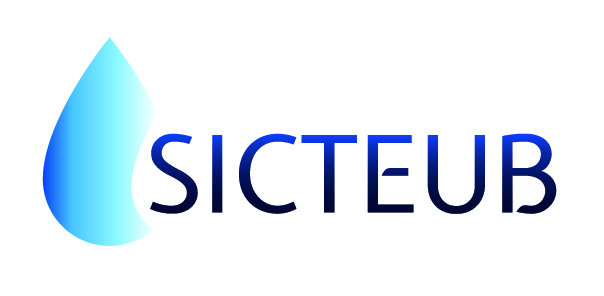 Gal

4/4
Indicateurs techniques et financiers du service public de l’assainissement collectifArt. D2224-1 et Annexe VI du CGCT
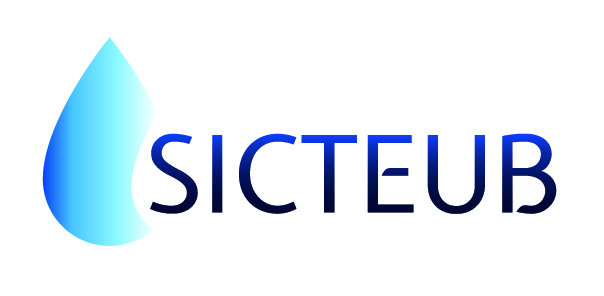 RsX

2/6
Marché de prestation de services – Titulaire : SUEZ EAU FRANCE 
Montant annuel de la partie Transport : 754 515 € HT
Le Système de Transport :Marché d’Exploitation
69805m de collecteurs curés en 2021 – soit 31,7% du linéaire communal total
[Speaker Notes: L’augmentation exceptionnelle en 2021 du linéaire de collecteur curés  s’explique par la réalisation des Schéma Directeur d’Assainissement]
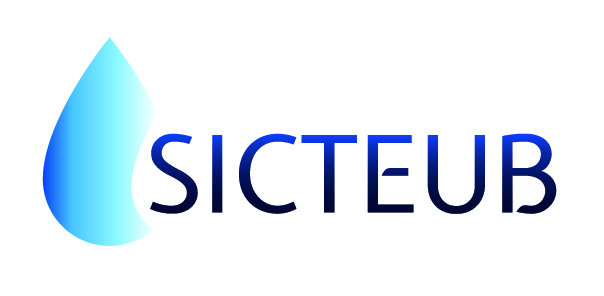 RsX

3/6
Marché de prestation de services – Titulaire : SUEZ EAU FRANCE 
Montant annuel de la partie Transport : 754 515 € HT
Le Système de Transport :Marché d’Exploitation
35916m de collecteurs inspectés en 2021 – soit   16,2% du linéaire communal total
[Speaker Notes: L’augmentation exceptionnelle du linéaire d’inspection télévisée s’explique par la réalisation des SDA]
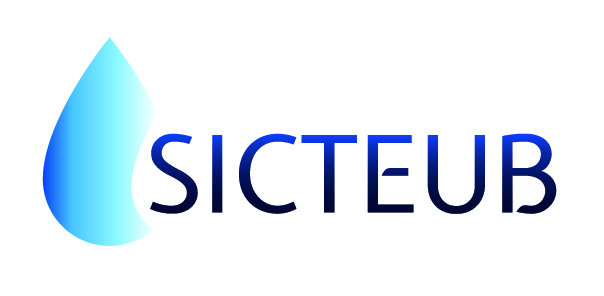 RsX

4/6
Marché de prestation de services – Titulaire : SUEZ EAU FRANCE 
Montant annuel de la partie Transport : 754 515 € HT
Le Système de Transport :Marché d’Exploitation
60 Interventions d’urgence en 2021
[Speaker Notes: 87 Intervention d’urgence en 2020 pour 60 en 2021 soit une diminution de 31%]
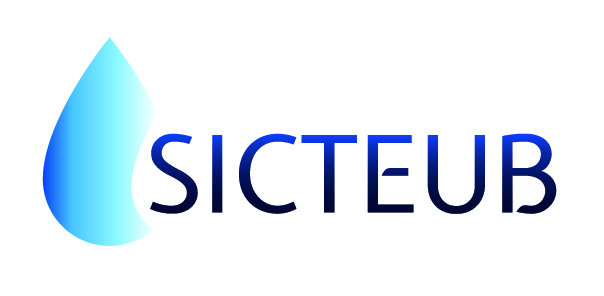 RsX

5/6
Le Système de Transport :Marché d’Exploitation
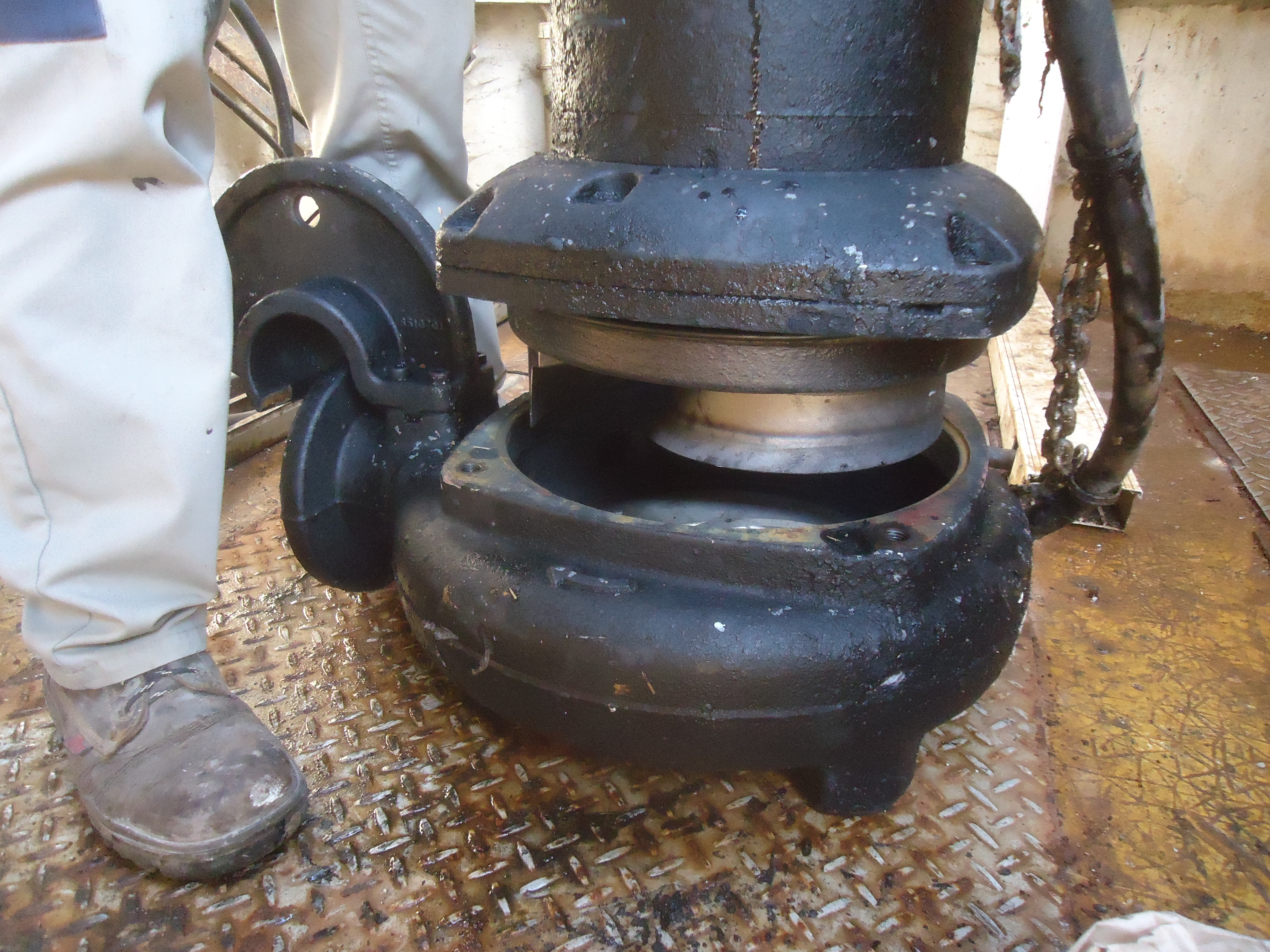 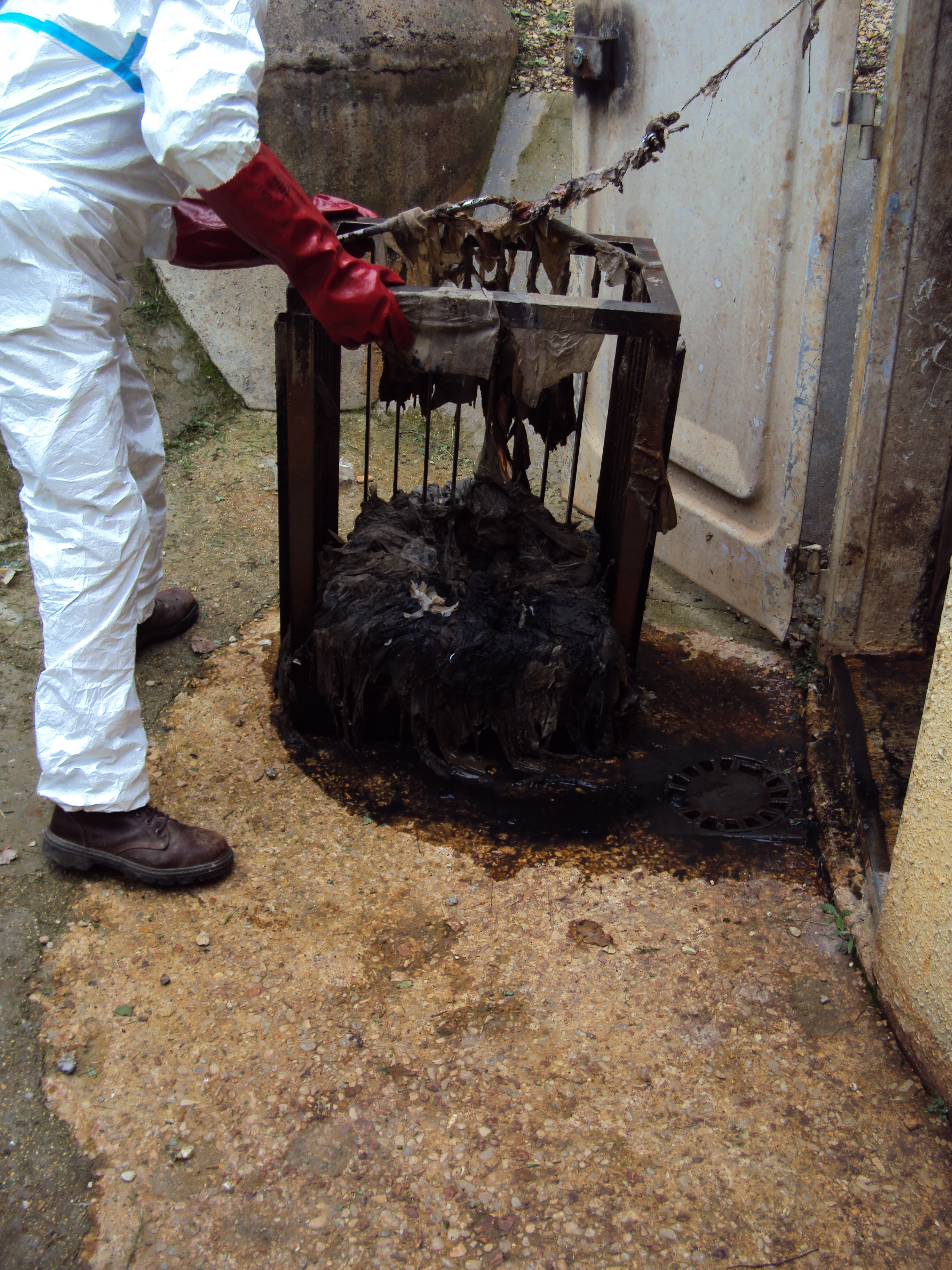 [Speaker Notes: 1926m3 issus des intempéries (ECPP)
494m3 issus des dysfonctionnement]
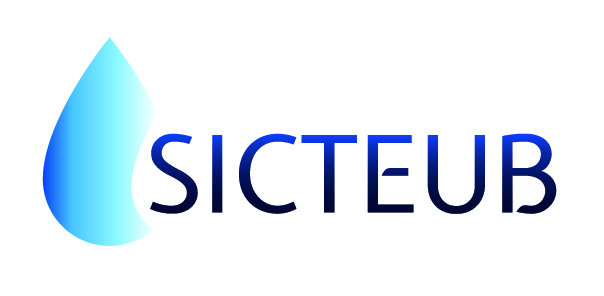 SDA

3/4
Phase 1 : Etat des lieux des données et Pré-diagnostic
Point sur les connaissances disponibles (analyse des données)
Compréhension et pré-diagnostic des systèmes d’assainissement (EU/EP)
Les Schémas Directeurs d’Assainissement [SDA]Phasage des Opérations
Prise en compte des contextes physiques du périmètre (sols, bassins versants, qualité des eaux, captages…)
Prise en compte des contextes sociaux-économiques du périmètre (population, urbanisation, activité économique…)
Phase 2 : Campagnes de mesures des débits et des charges polluantes
Campagne Eaux Usées en nappes hautes / Campagne Eaux Usées en nappes basses
Campagne de Recherche de Substances Dangereuses dans l’Eau [RSDE]
Campagne Eaux Pluviales
Phase 3 : Localisation des anomalies et dysfonctionnements
Visites nocturnes : Recherche des Eaux Claires Parasites Permanentes [ECPM]
Inspections Télévisées des collecteurs : Recherche ECPM et défauts structurels
Essais à la fumée : Recherche Eaux Claires Parasites Météoriques [ECPP]
Enquêtes domiciliaires (contrôles des raccordements) : Recherche ECPM et rejets EU au milieu naturel
2nde Campagne RSDE (localisée)
Modélisation des réseaux EU/EP : Mise en évidence des dysfonctionnements sur le transport
Phase 4 : Bilan du fonctionnement du système d’assainissement
Phase 5 : Elaboration du Schéma Directeur et des zonages
[Speaker Notes: 89 inter en 2019 (30,9% d’inter en moins en 2020) - COVID
Pour 374 788,62 € dépensés en 2019 (6,29% de plus en 2020) : moins d’interventions mais plus conséquentes]
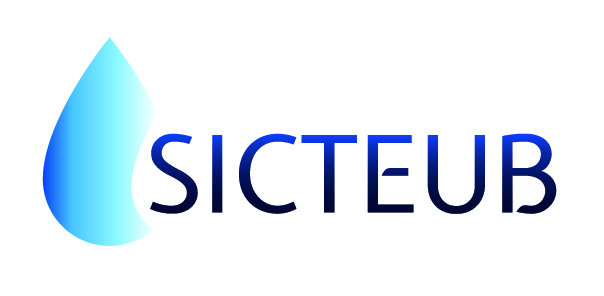 €
1/5
Tarification du Service
Financement des Investissements
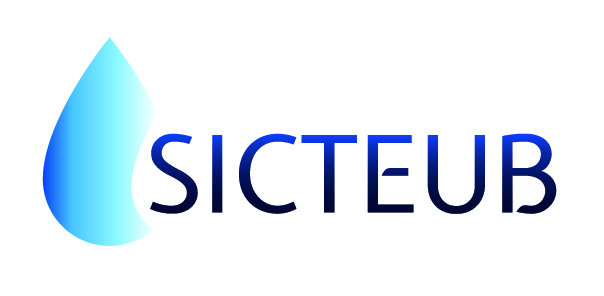 €
2/5
Financement des Investissements
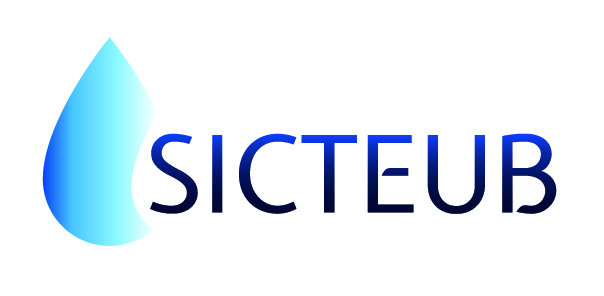 €
3/5
Construction du collecteur intercommunal de la Vallée de la Thève – Phase 2A (Lots 1 à 3)
 Montant global de 12 641 526,77 € HT, dont 507 977,77 €  payés en 2021
 Montant global des subventions attendues : 4 225 738,41 €
 Montant des subventions perçues en 2021 : 434 215 € 
	Les subventions ont été intégralement perçues
Construction du collecteur intercommunal de la Vallée de la Thève – Phase 2B 
	Raccordement du quartier Riolette à la Chapelle en Serval et suppression du poste PRI1
 Montant global de 1 331 349,93 € HT, dont 528 023,52 €  payés en 2021
 Montant global des subventions attendues : 692 317,04€ 
Montant des subventions perçues en 2021 : 6 100 €
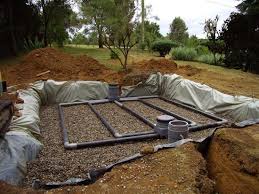 Rapport annuel sur le Prix et la Qualité des Services public d’Assainissement Non Collectif-RPQS-
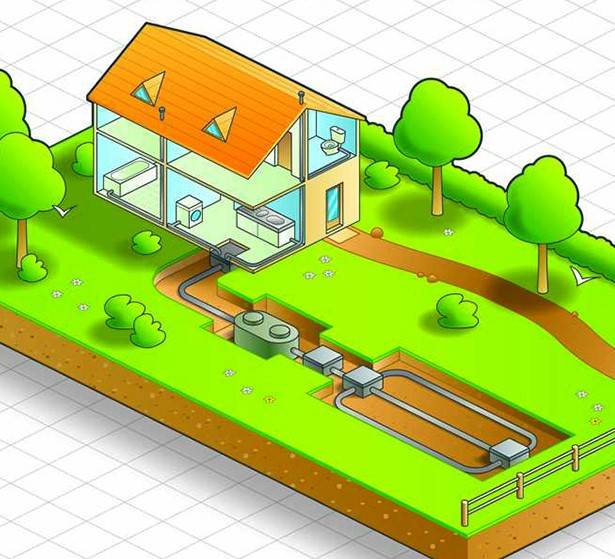 Exercice 2021
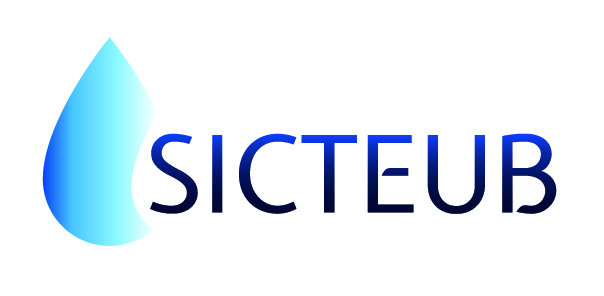 SPANC

1/2
Transfert de compétence ANC au SICTEUB : 1er  janvier 2012 
 [uniquement les compétences obligatoires] 
Contrôles des installations existantes :
diagnostics initiaux et diagnostic lors des ventes de biens immobiliers,
contrôle de bon fonctionnement, 
Contrôles des installations neuves  : 
contrôle de conception (projet),
contrôle de bonne exécution (réalisation),
Le Service Public de l’Assainissement Non CollectifSPANC
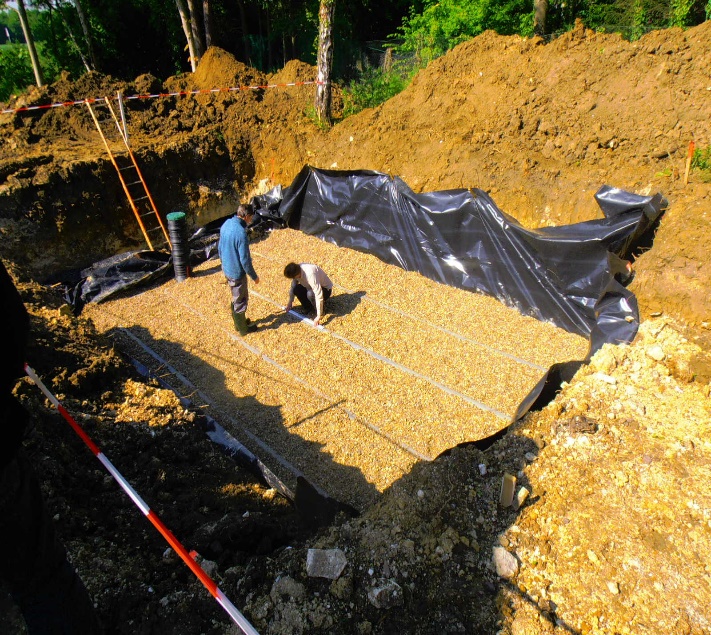 Territoire desservi  :
Communes adhérentes au SICTEUB pour l’assainissement collectif exceptées les communes de Thiers-sur-Thève et Pontarmé, comprenant un total d’environ 618 installations d’Assainissement Non Collectif
La commune de Belloy-en-France a transférée sa compétence « Assainissement Non Collectif » au SICTEUB courant Décembre 2021.
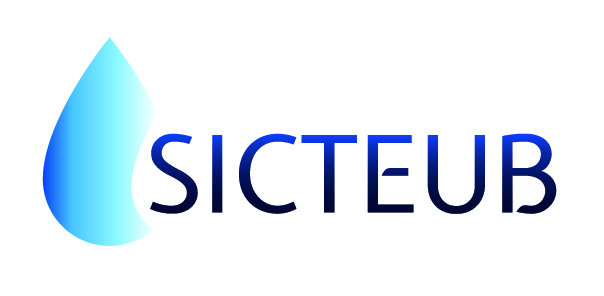 SPANC

2/2
Le Service Public de l’Assainissement Non CollectifSPANC
En 2021 :
 5 contrôles de conception,
 2 contrôles d’exécution,
 10 diagnostics d’installations existantes,
     (Aucun des 10 diagnostics ne présentent pas d’impact significatif sur la santé, la sécurité ou l’environnement)
Financement du service : 
 Recettes d’exploitation 2021 (redevances des contrôles) 1072.84€  HT, équilibrées avec les dépenses de fonctionnement
94,47% des dépenses correspondent aux charges de personnel, le reste étant lié à l’achat de matériel et aux dépenses connexes
Conseil Municipal Saint-Witz 30 novembre 2022
Merci et…
désolé d’avoir été long!!